TIẾNG VIỆT 1
Tập 1
Tuần 4
Bài 21: Ôn tập
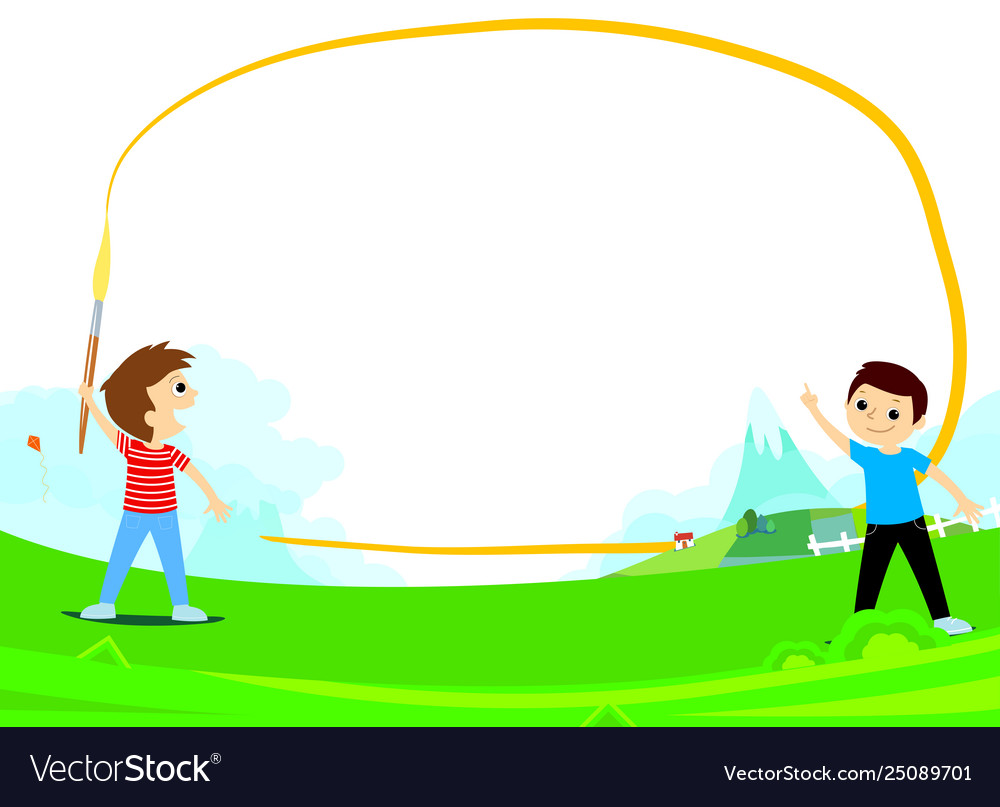 Khởi động
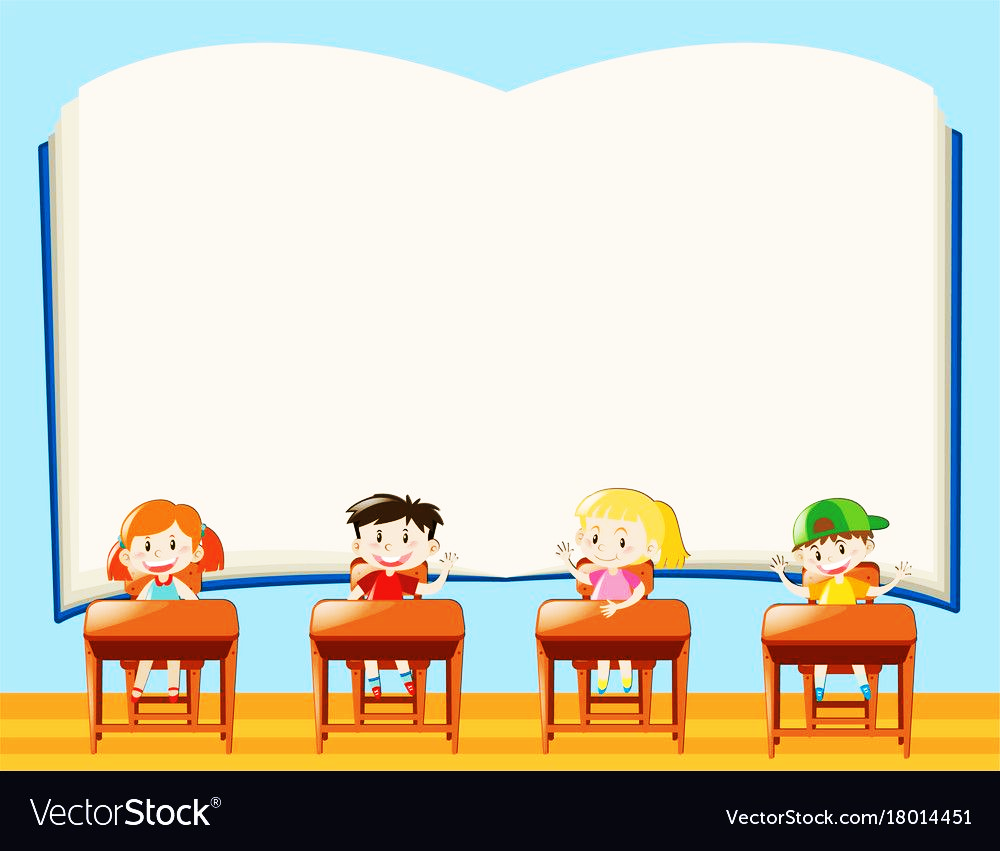 Bài 21: Ôn tập
[Speaker Notes: Cô mời các em đọc lại tựa bài hôm nay mình học.
Âm s, âm x]
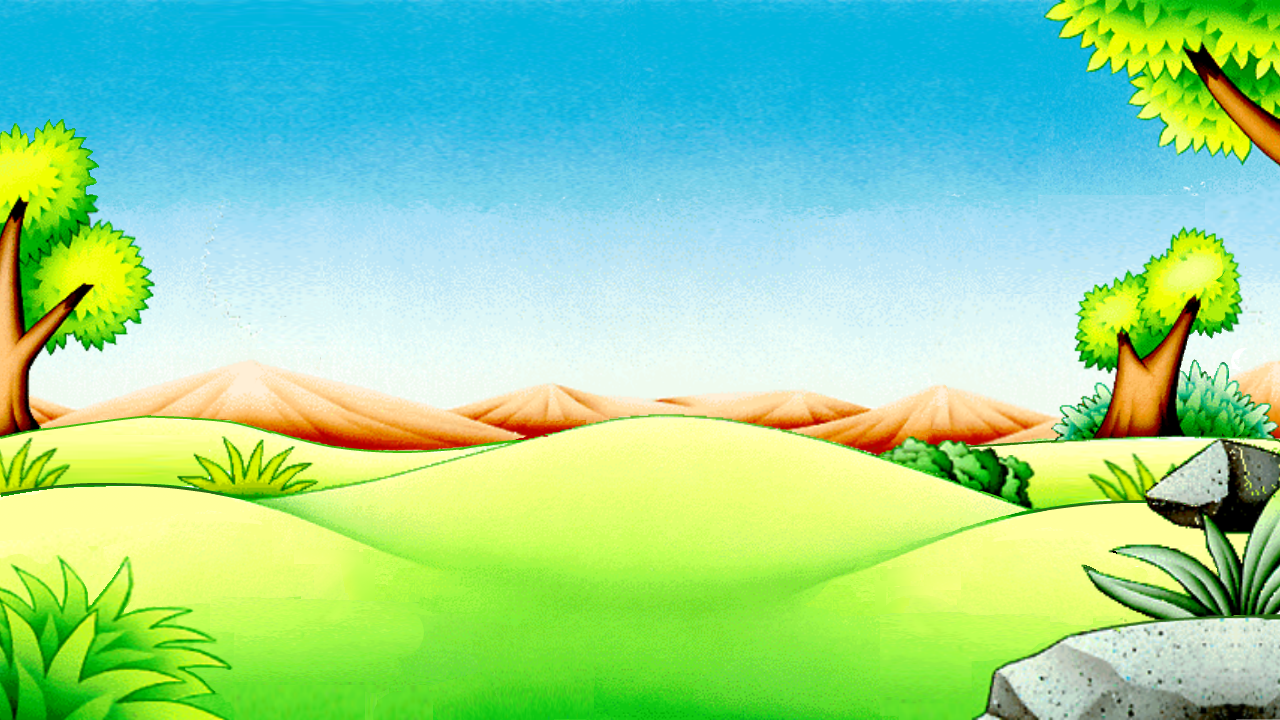 Tàu ơi mình đi đâu thế?
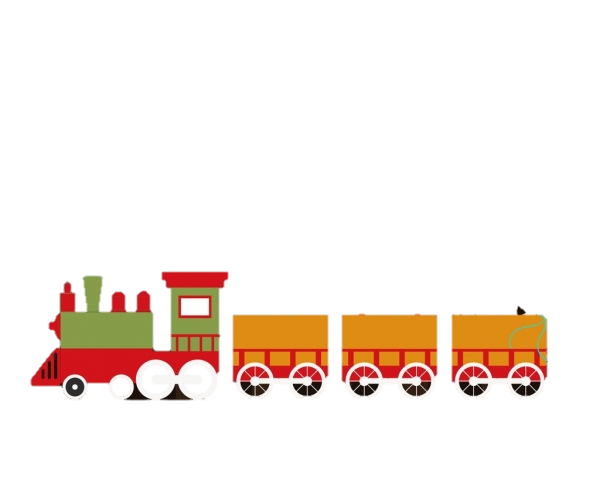 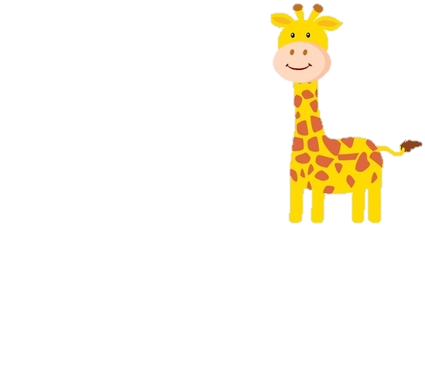 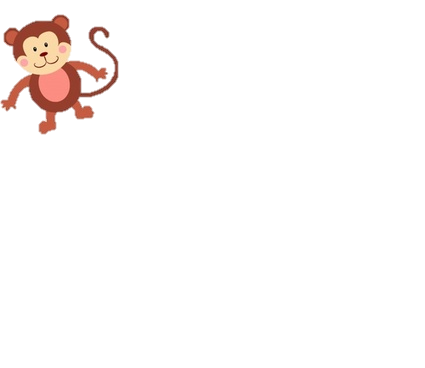 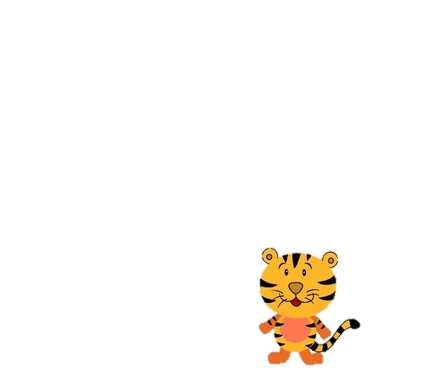 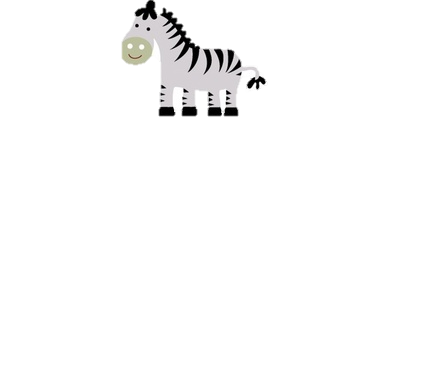 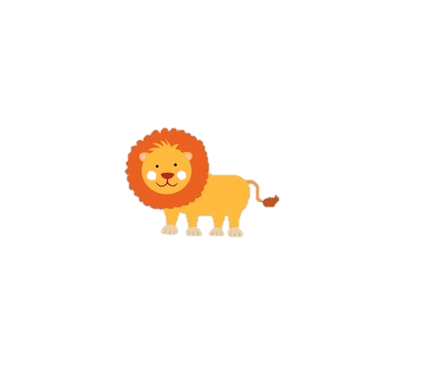 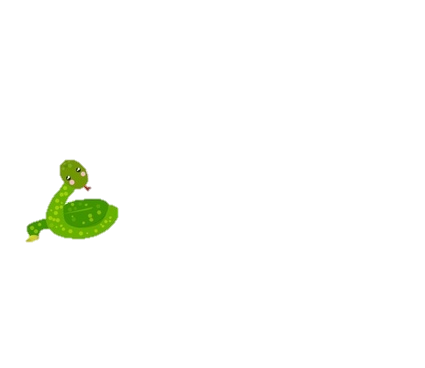 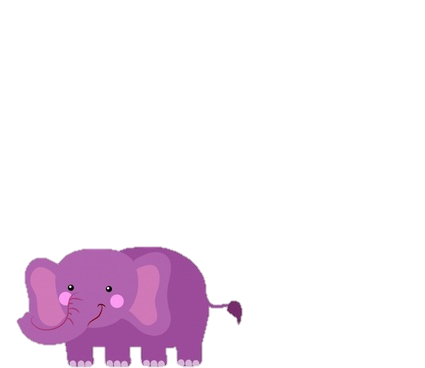 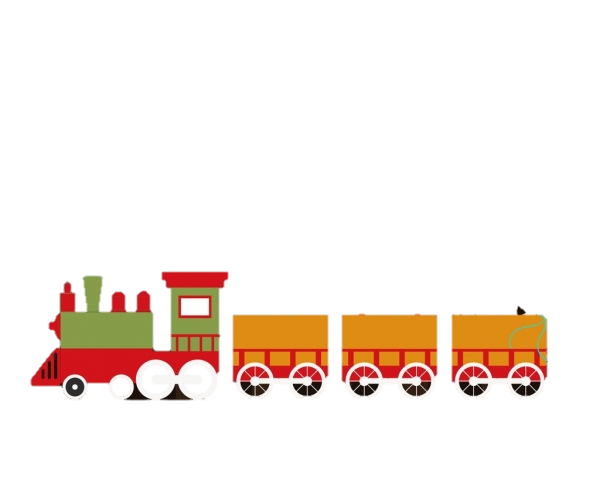 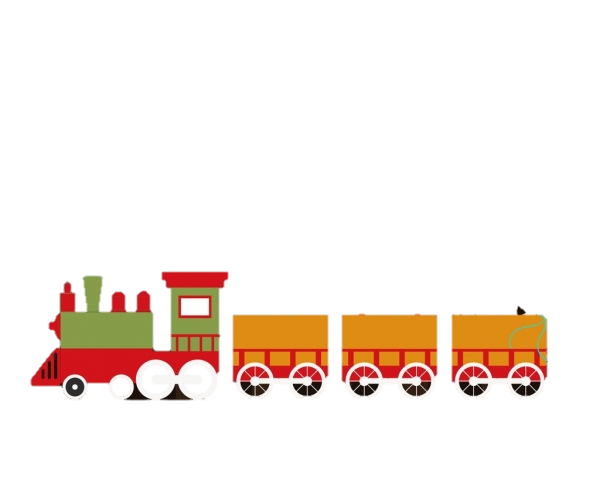 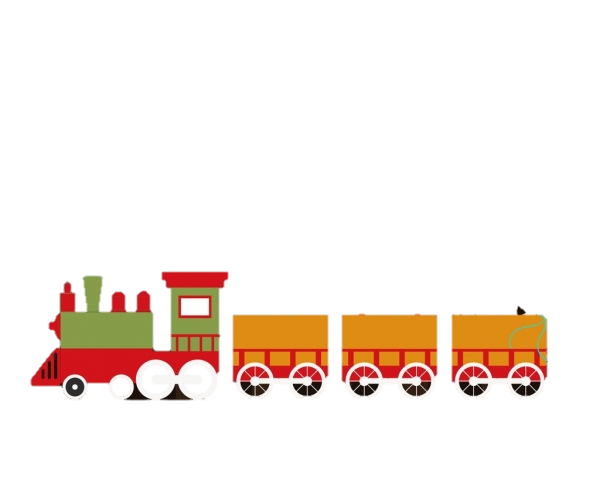 kh
gi
n
m
k
nh
gh
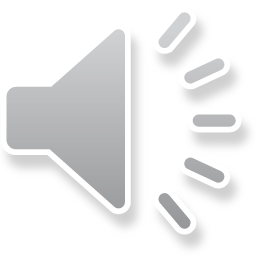 [Speaker Notes: HS chọn con vật, GV bấm chữ sẽ xuất hiện. HS đọc các âm vừa xuất hiện.]
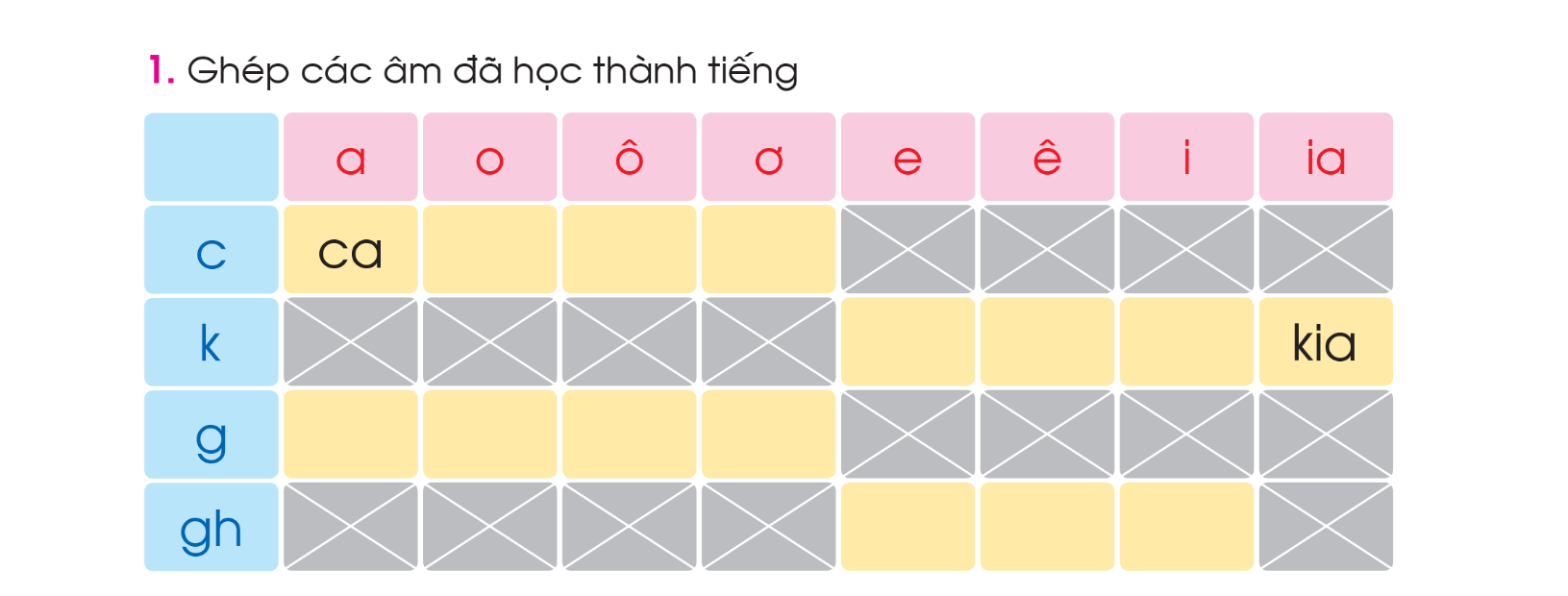 cô
cơ
co
ki
ke
kê
ga
go
gô
gơ
ghe
ghê
ghi
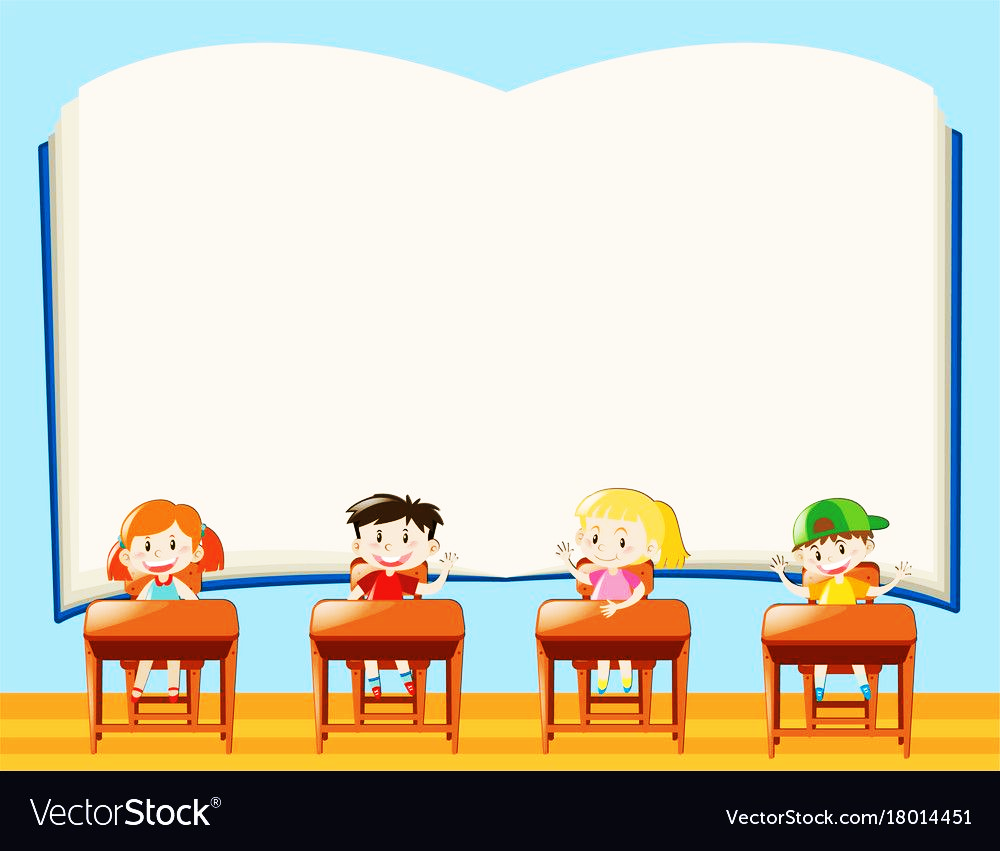 Tập đọc
Bi ở nhà
[Speaker Notes: Cô mời các em đọc lại tựa bài hôm nay mình học.
Âm s, âm x]
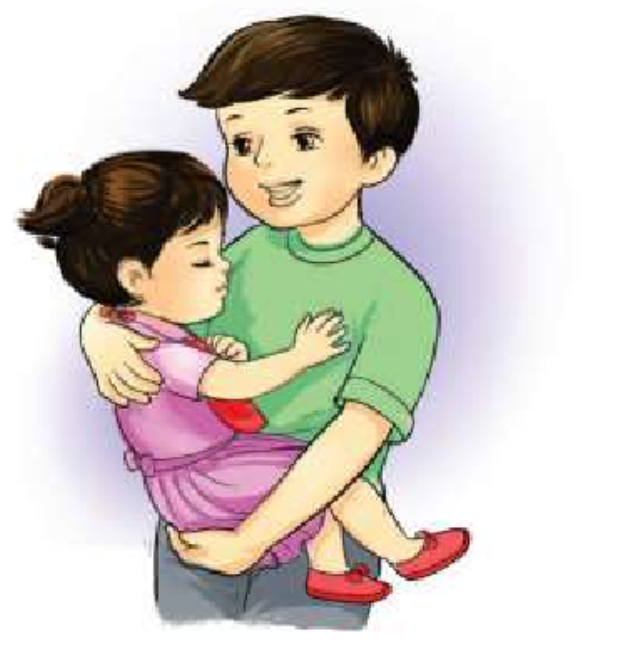 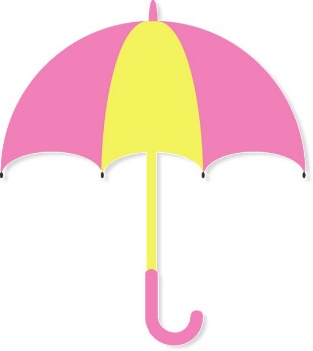 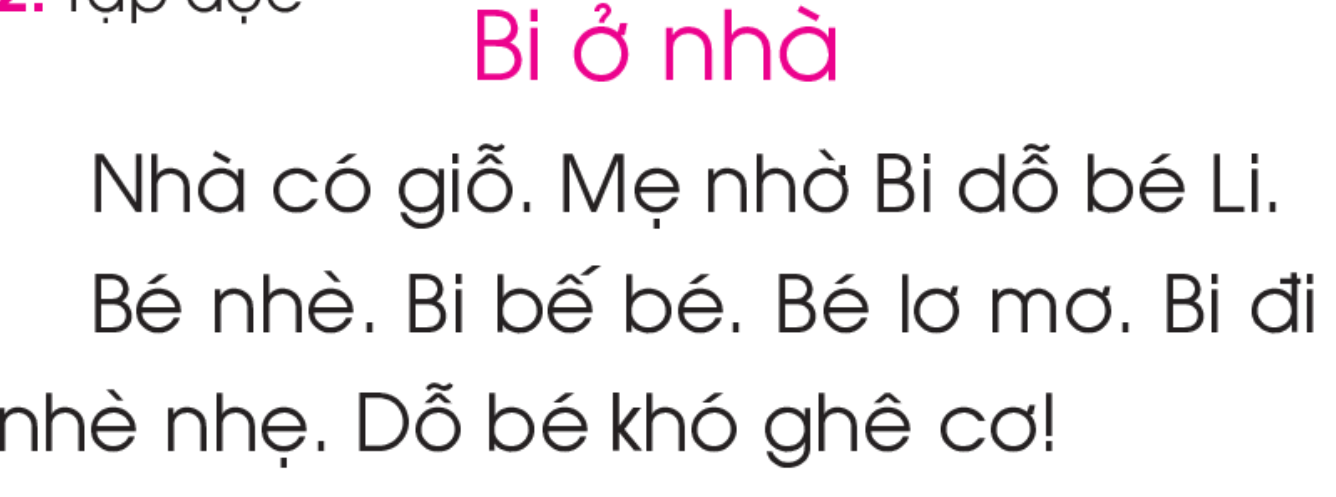 1
2
3
4
5
6
7
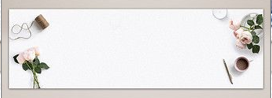 Em chọn chữ nào?
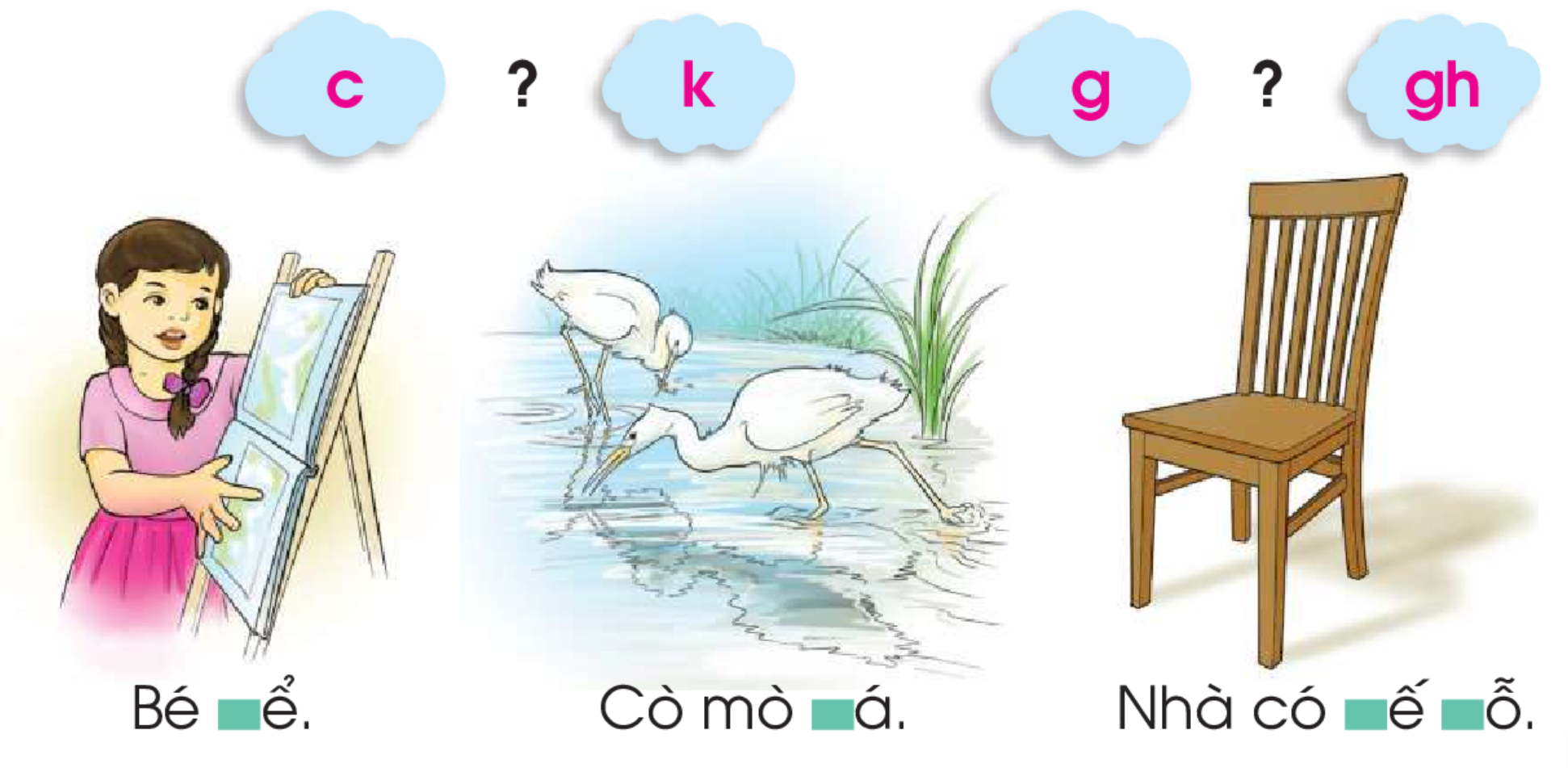 k
c
gh
g
Hoc10 chúc các em học tốt!